Использование интерактивных средств обучения на уроках в начальных классах
Учитель начальных классов 
МОУ СОШ № 3
 Костикова Ольга Алексеевна
Интерактивные средства обучения
интерактивные учебные доски, 
мультимедийные проекторы, 
документ-камеры,
цифровые микроскопы
Интерактивная доска реализует один из важнейших принципов обучения в начальной школе – наглядность.
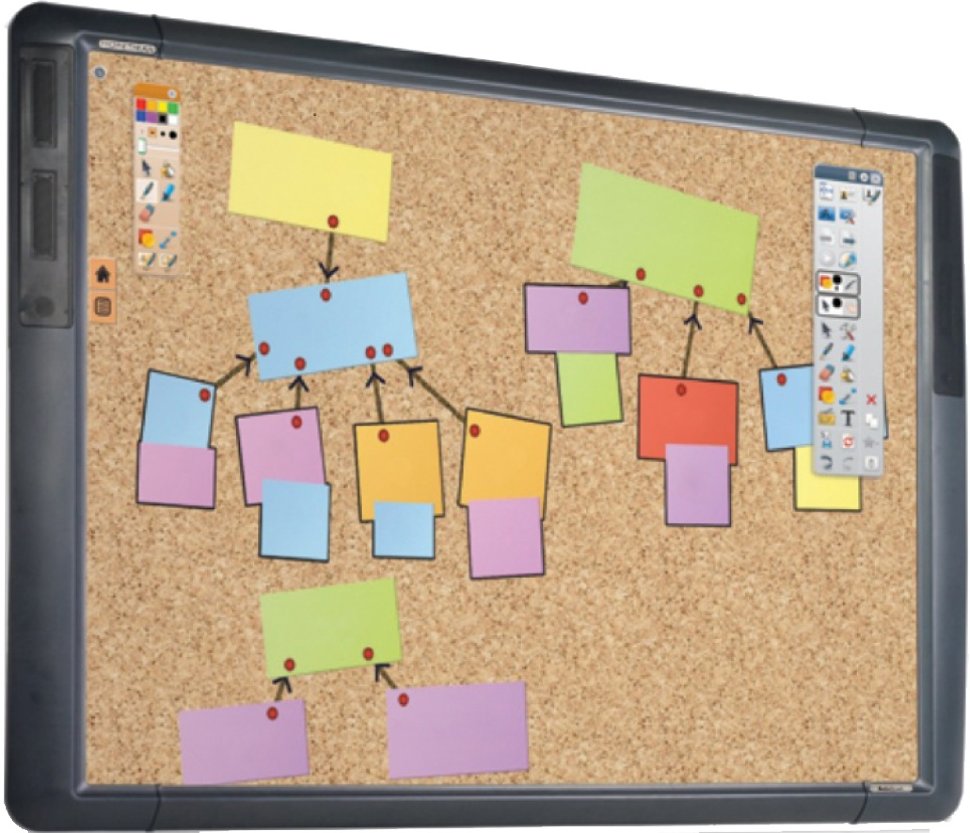 Возможности использования:
как обычную доску;
как демонстрационный экран для визуализации учебной информации изучаемого; 
как интерактивный инструмент.
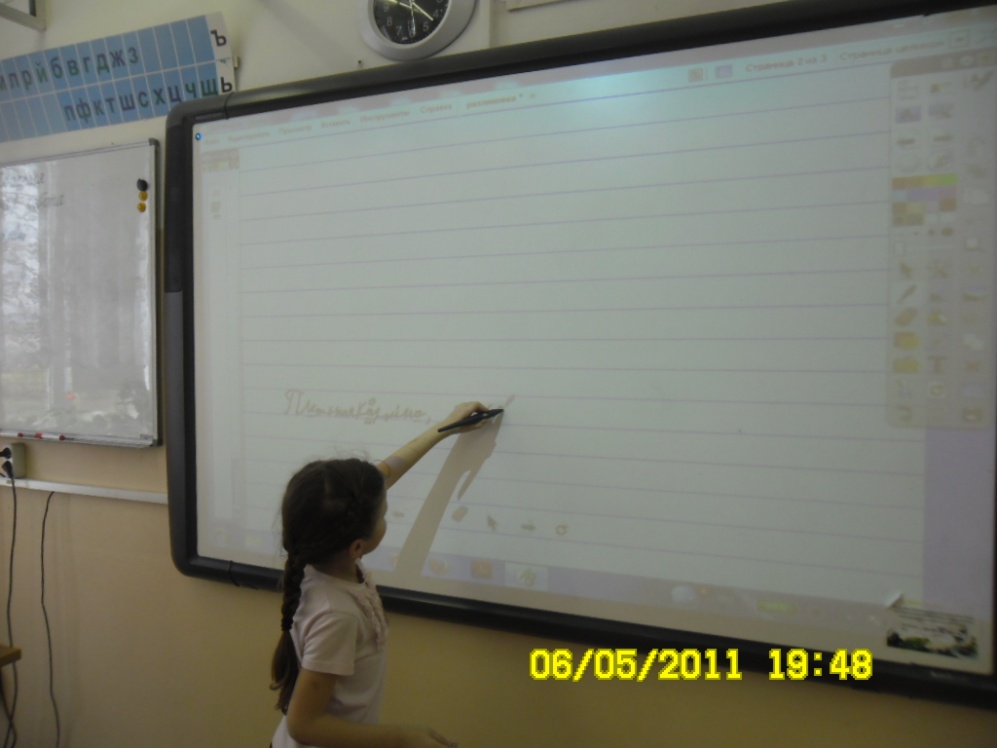 Преимущества использования интерактивной доски  на уроке:
Повышение доступности, глубины и качества освоения материалов;
Экономия учебного времени;
Усиление наглядности и «яркости» обучения;
Укрепление обратной связи на уроках, увеличение количества опрашиваемых;
Повышение внимания учащихся к содержанию урока, большая заинтересованность школьников в изучаемом материале;
Развитие творческих способностей учащихся;
Разнообразие форм  контроля;
Расширение видов деятельности на уроке;
Возможность представить материал, который без интерактивной доски практически предоставить невозможно, а также материал, соединяющий звуковую, видео - иллюстративную информацию.
Приёмы работы
восстановление деформированных текстов, предложений, алгоритмов действий, схем, моделей, картинных планов к текстам;
 расстановка слов в алфавитном порядке;
 группировка по определенным признакам; 
определение границ предложений, по расстановке знаков препинаний;
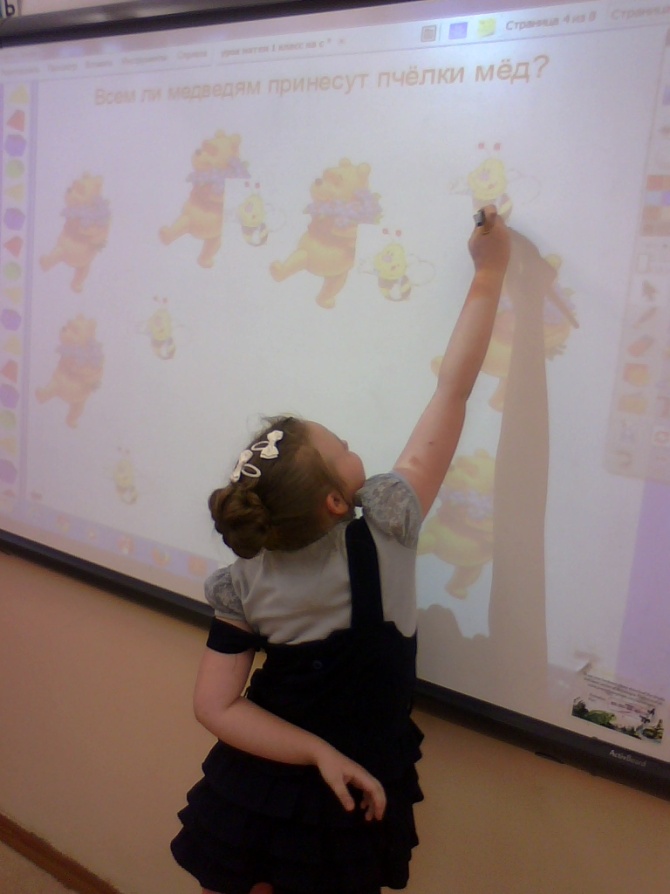 записи поверх изображённых столбиков слов, математических выражений, объектов, предложений;
выделение  и обозначение географических объектов при  работе с физической, политической картами, с картой полушарий;
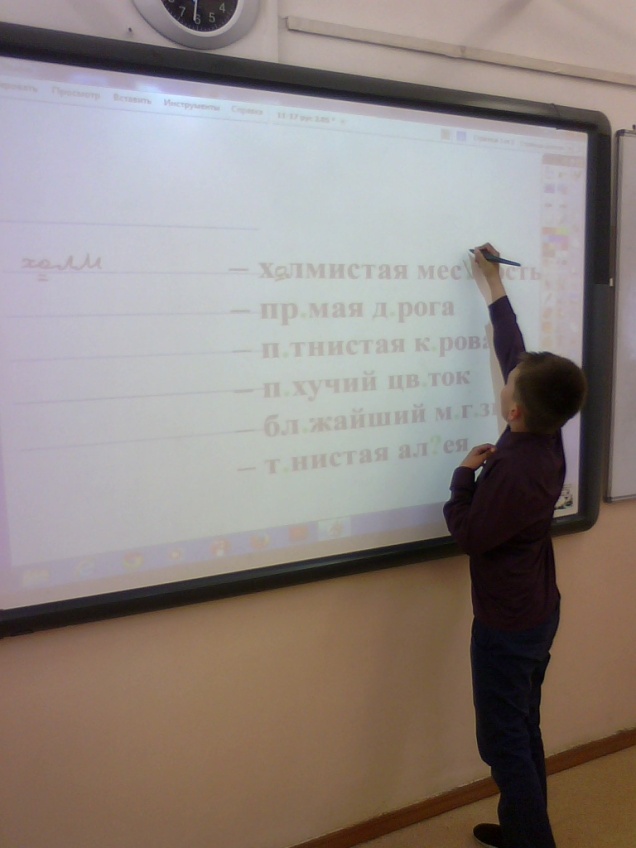 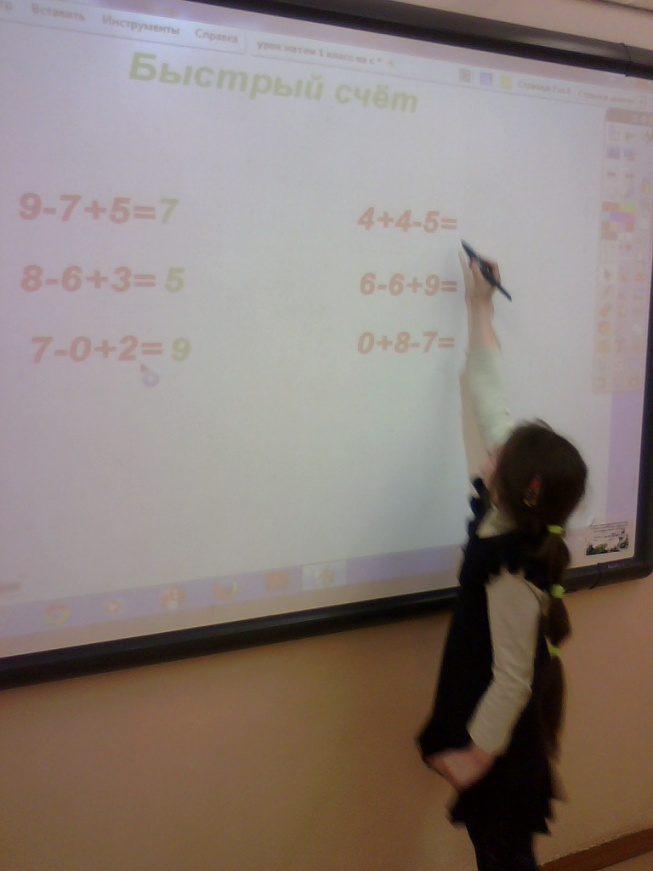 обозначение твёрдых и мягких согласных звуков, деление на слоги;
 «Круговые примеры»;
 «Найди и исправь ошибку»;
 дополнение  схем, таблиц, моделей, текстов;
работа с калькулятором, календарём
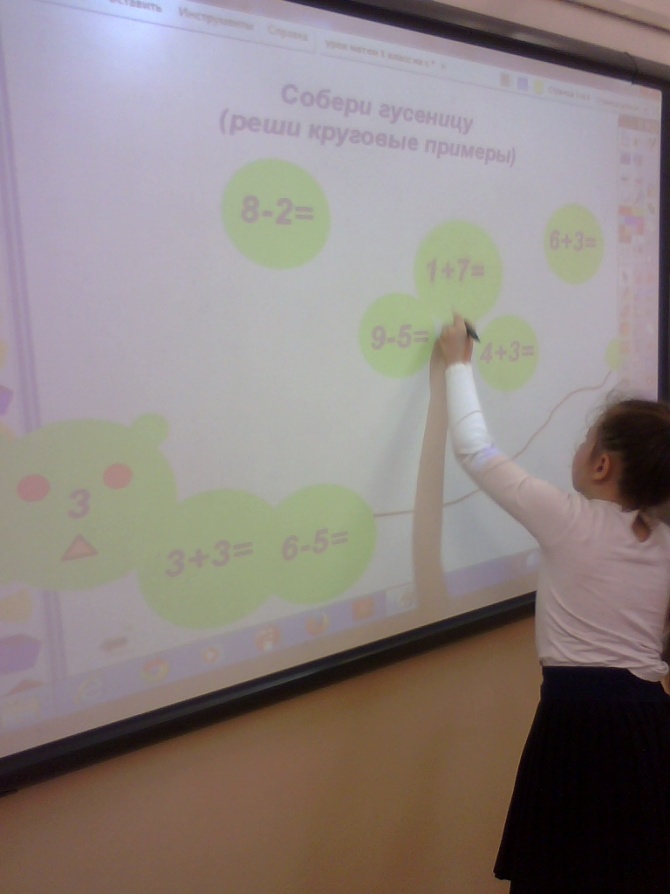 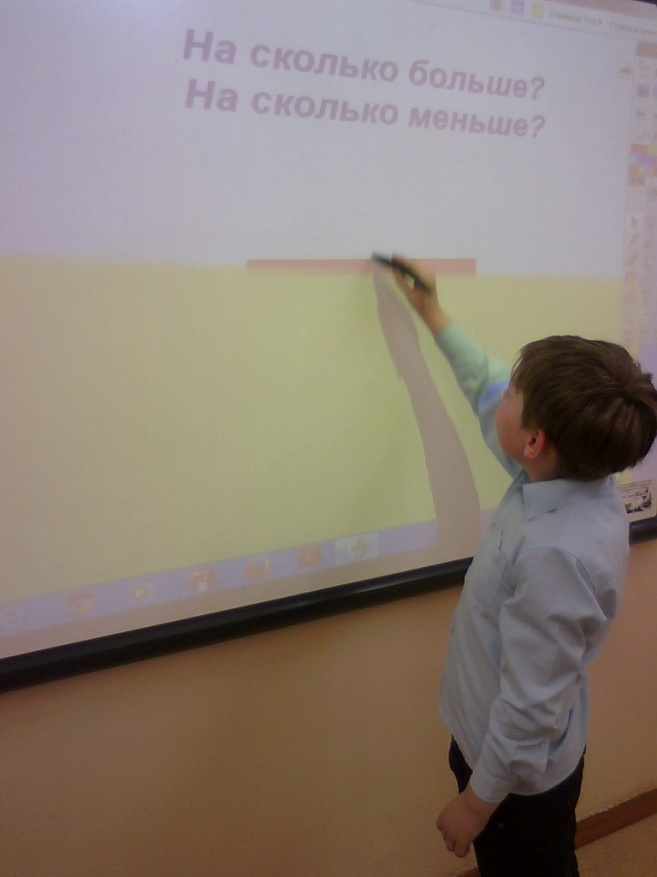 Документ –камера:получение, сохранение и визуализация на масштабном экране и трансляция в режиме реального времени изображений, полученных с нецифровых носителей информации
Виды работ  с использованием документ-камеры:
Проверка и исправление домашних работ учащихся.
Возможность быстрого редактирования письменных работ.
Выполнение заданий на словообразование.
Работа со словарём.
Использование всем классом одной книги для чтения вслух.
Работа с текстами по литературному чтению
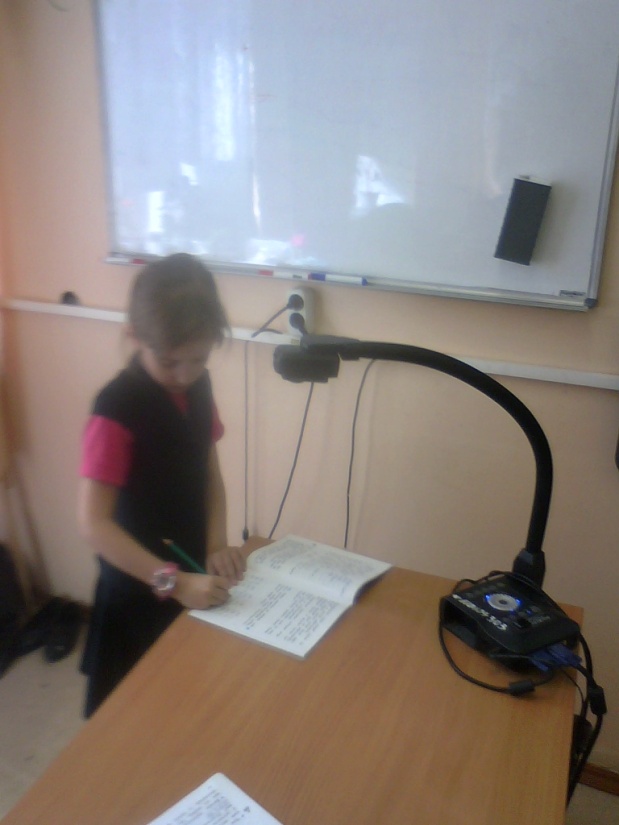 Сравнение изображений с реальными объектами.
Проведение викторин и тестовых работ с демонстрацией заданий и ответов.
Разделение предмета на мелкие детали с последующей демонстрацией.
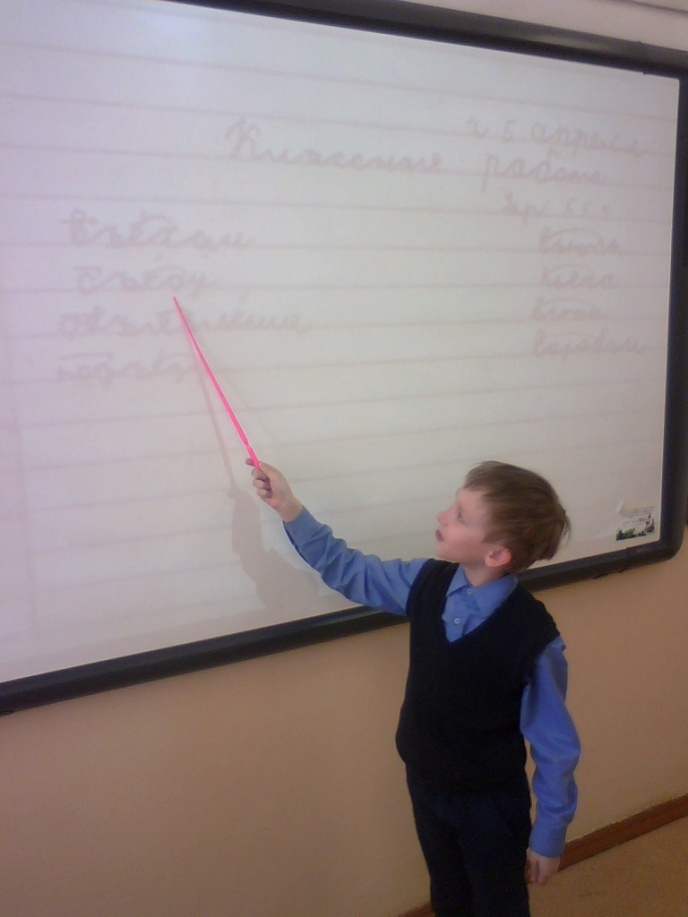 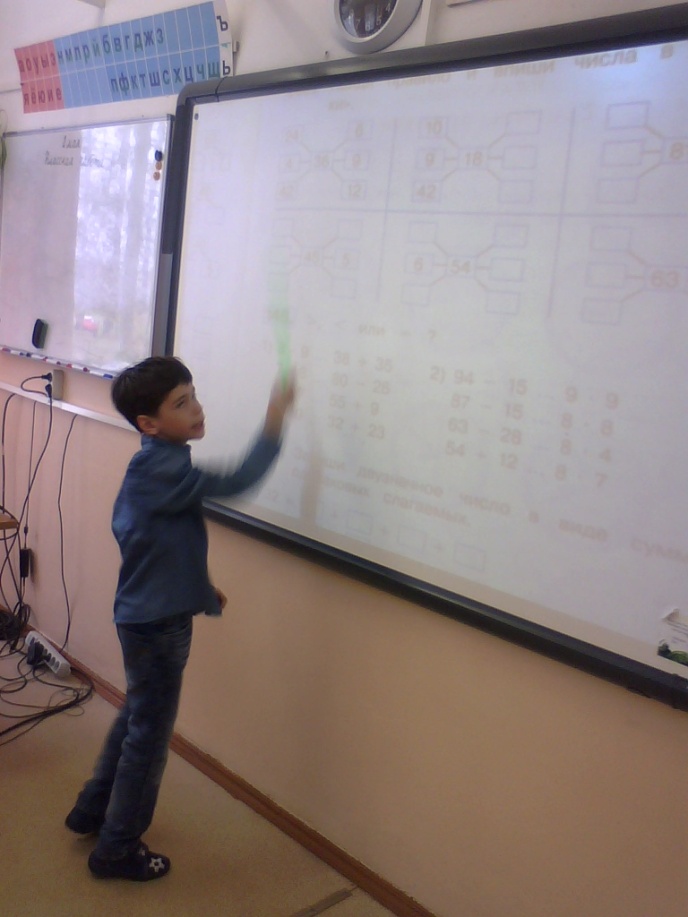 Демонстрация
 предметов, имеющих различные геометрические формы, мелких частей объектов, брошюр, книг, альбомов.
 процессов выполнения творческих заданий по ручному труду       
 ( рисование, шитьё, вышивание, лепка)
 работ учащихся в виде фотографий, рисунков, отчетов и т.д.
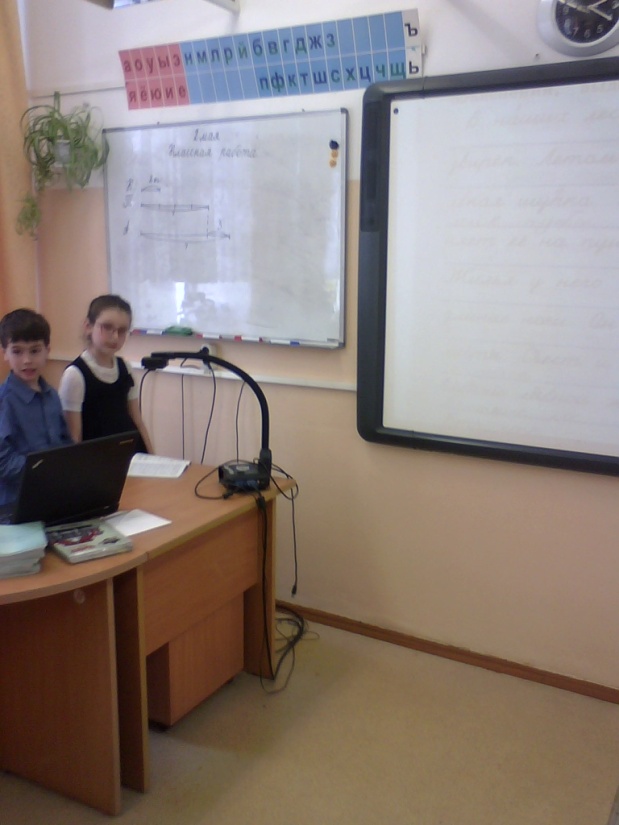 Использование документ - камеры на уроках в начальной школе:
Облегчает работу учителя
 Упрощает процесс подготовки к урокам
Помогает сделать процесс преподавания более наглядным и эффективным.
Учащимся документ – камера позволяет:
Почувствовать уверенность в своих силах
Контролировать этапы выполнения работы.
Таким образом, ИД и  документ-камера позволяют
«оживить» процесс преподавания;
 поддерживать интерес и внимание учеников к изучаемому предмету; 
устанавливать  обратную связь между учителем и классом для повышения мотивации; 
развивать навык контроля и самоконтроля; 
добавлять в урок необходимый элемент интерактивности и диалога; 
упростить процесс подготовки к уроку, что реально и существенно экономит время учителя.
СПАСИБО ЗА ВНИМАНИЕ!

Творческих успехов!